Using All-Payer Claims Data to Investigate the Health and Health Care Utilization of People with Disabilities
Kimberly G. Phillips, PhD
1/25/2019
Acknowledgements
This project is funded by a cooperative agreement with the U.S. Centers for Disease Control and Prevention (CDC) and a grant from the National Institute on Disability, Independent Living, and Rehabilitation Research (NIDILRR).

The New Hampshire (NH) Division of Health and Human Services and NH Department of Insurance are the source of data used to create this presentation.

This presentation is solely the responsibility of the author and does not necessarily represent the views of the U.S. Administration on Community Living, U.S. or NH Divisions of Health and Human Services, NIDILRR, or CDC.
1/25/2019
2
10-State Collaboration
1/25/2019
3
[Speaker Notes: CDC currently funds 10 states
Collaborating on analyses related to Medicaid claimants with IDD:
OR, MT, KS, IA, AR, MI, SC, NY, MA, NH]
Purpose of the Collaboration
Medicaid claims - better understand the health of beneficiaries with IDD
Identify IDD – CMS algorithm diagnosis codes for “intellectual disabilities & related conditions”
Enhanced by input from the field
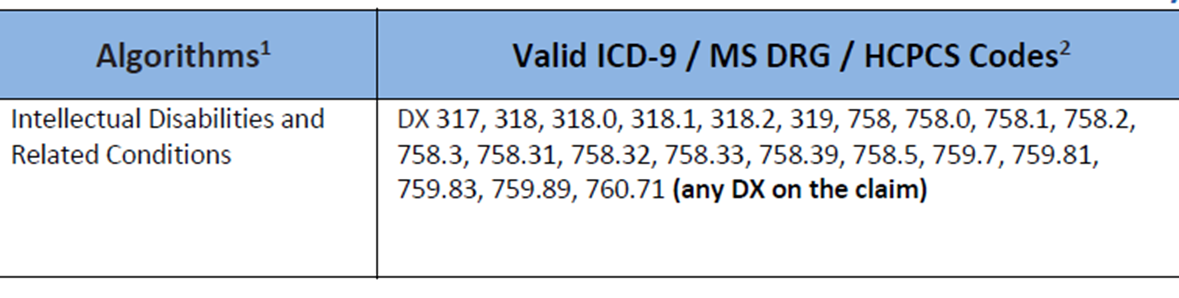 1/25/2019
4
Mutually Exclusive Hierarchy
1/25/2019
5
[Speaker Notes: The most current:
3 Developmental disabilities
4 Intellectual disabilities]
Current Research Topics of 10 States
Use Medicaid claims 
Diabetes 
Heart disease and hypertension
Epilepsy
Avoidable emergency department utilization
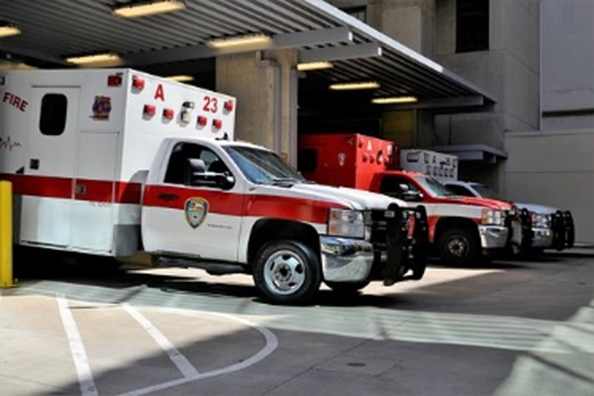 1/25/2019
6
[Speaker Notes: Prevalence, utilization, and effectiveness of care related to chronic conditions
(HEDIS: healthcare effectiveness data and information set)
And, a paper about avoidable ED utilization

Transition: In addition, in NH specifically we are working to bring in findings from commercial claims.
Our research to date shows how important it is to consider data from the privately insured.]
Sample from 2010-14 All-Payer Claims
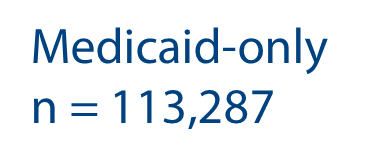 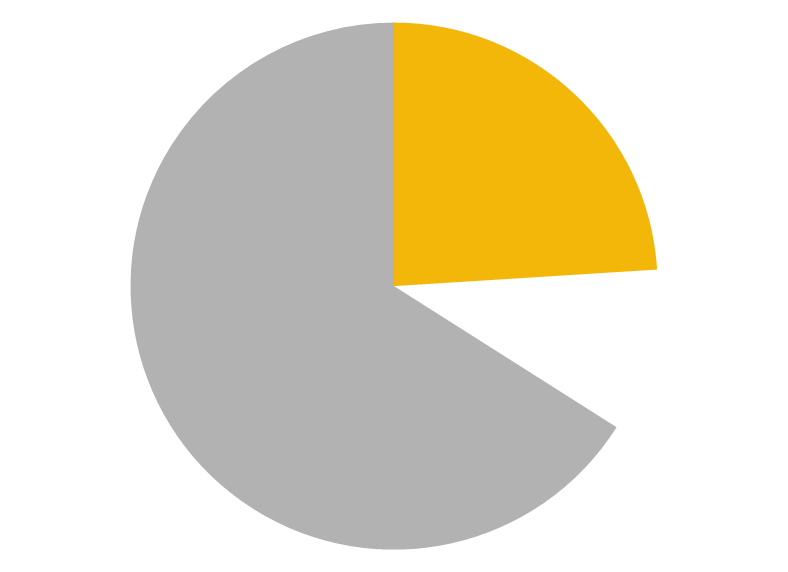 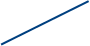 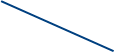 1/25/2019
7
[Speaker Notes: First, it provides a much more complete picture
76% of NH Population under 65 in 2010]
IDD Prevalence: Medicaid vs Commercial
1/25/2019
8
[Speaker Notes: Second, although the prevalence of IDD is, not supririsingly, smaller - the sample size increases by 80%]
IDD Type: Medicaid vs Commercial
1/25/2019
9
[Speaker Notes: Compared to Medicaid claimants, commercial claimants with IDD are less likely to have CP, more likely to have Down or Autism, less likely to have non-specific ID (mild, moderate, profound or unspecified ID)]
ED Visits with Admission: Children 0-17
1/25/2019
10
[Speaker Notes: Top 5 most frequent reasons for ED visits that resulted in inpatient admissions:
Among children and youth ages 0-17,
Epilepsy more common among commercially insured]
ED Visits with Admission: Adults 18-64
1/25/2019
11
[Speaker Notes: Among adults ages 18-64:
Pneumonia was more common among Medicaid-insured while other lung diseases more common among commercially insured;]
Next Steps in NH
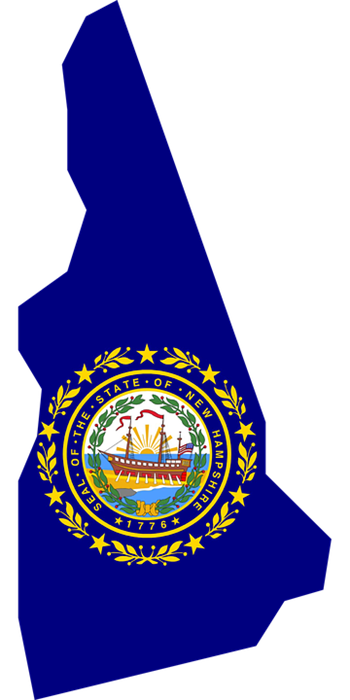 Continue 10-state collaboration
Continue to include commercial claims
Physical disabilities
CMS-identified conditions
Input from the field
1/25/2019
12
[Speaker Notes: With CDC funds
Find ways to continue with commercial claims: ACSC paper submitted for approval
With NIDILRR funds, expand the research to investigate health & health care utilization of people with physical disabilities.]
Contact Information
Institute on Disability
University of New Hampshire
kimberly.phillips@unh.edu 
603-862-4320 | Relay 711
1/25/2019
13